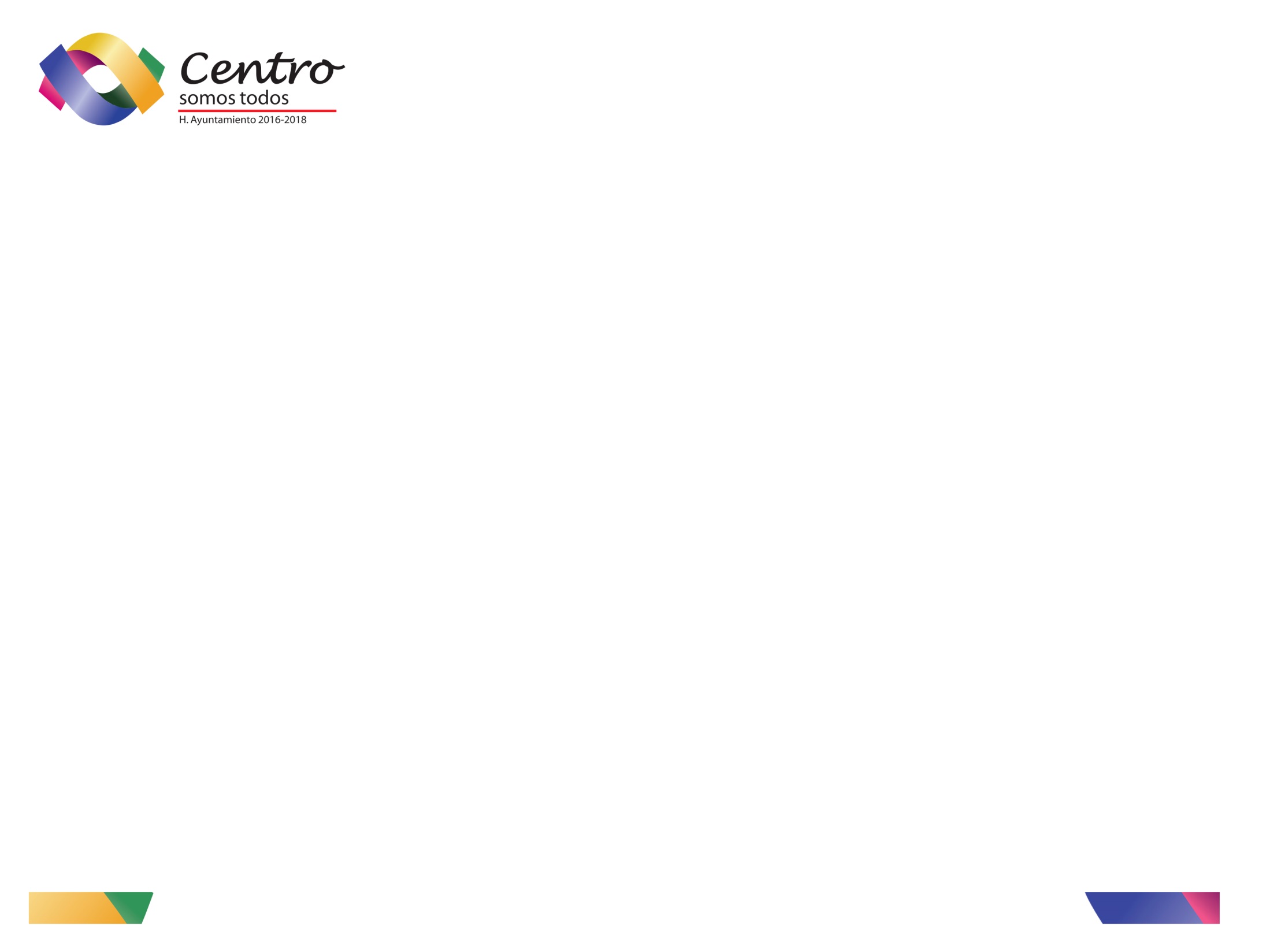 DIRECCIÓN DE ATENCIÓN CIUDADANA
DOCUMENTO DE MODIFICACIÓN 
 3ER. TRIMESTRE JUL-SEP-2017
LOS ELEMENTOS BÁSICOS: El Artículo 32 de la Ley de Desarrollo Social expresan que los programas de Desarrollo Social deben contener al menos los siguientes elementos: 

Diagnóstico y objetivos 
Responsabilidad 
Procedimientos 
 Tiempos de ejecución y autoridades ejecutoras
 Fuentes de financiamiento 
 Bases de participación social organizada 
 Instrumentos de evaluación y control 

En el presente documento se establecen los elementos básicos que las dependencias de gobierno estatal y municipal deben utilizar para la elaboración de los nuevos programas de desarrollo social en el Estado, en el ámbito de su competencia. 

DIAGNÓSTICO: 
Para justificar la existencia de un programa o la necesidad de crearlo, la dependencia o entidad responsable deberá proveerse de la información necesaria, para lo cual deberá elaborar un diagnóstico acerca de su conveniencia, viabilidad y eficiencia. 

El diagnóstico consiste en analizar una problemática específica, a partir de la recopilación e interpretación de la información, definir las causas y efectos, identificando sus principales fortalezas y debilidades que permitan proponer los cambios necesarios que contribuyan a la solución del problema y lograr mejoras en el entorno.
TELÉFONO: 310-32-32 EXT. 1129 DIRECTO: 3159687
HORARIO DE ATENCIÓN DE LUNES A VIERNES DE 8:00 A 16:00 HORAS.
UBICACIÓN DE LAS OFICINAS DE LA DEPENCIA
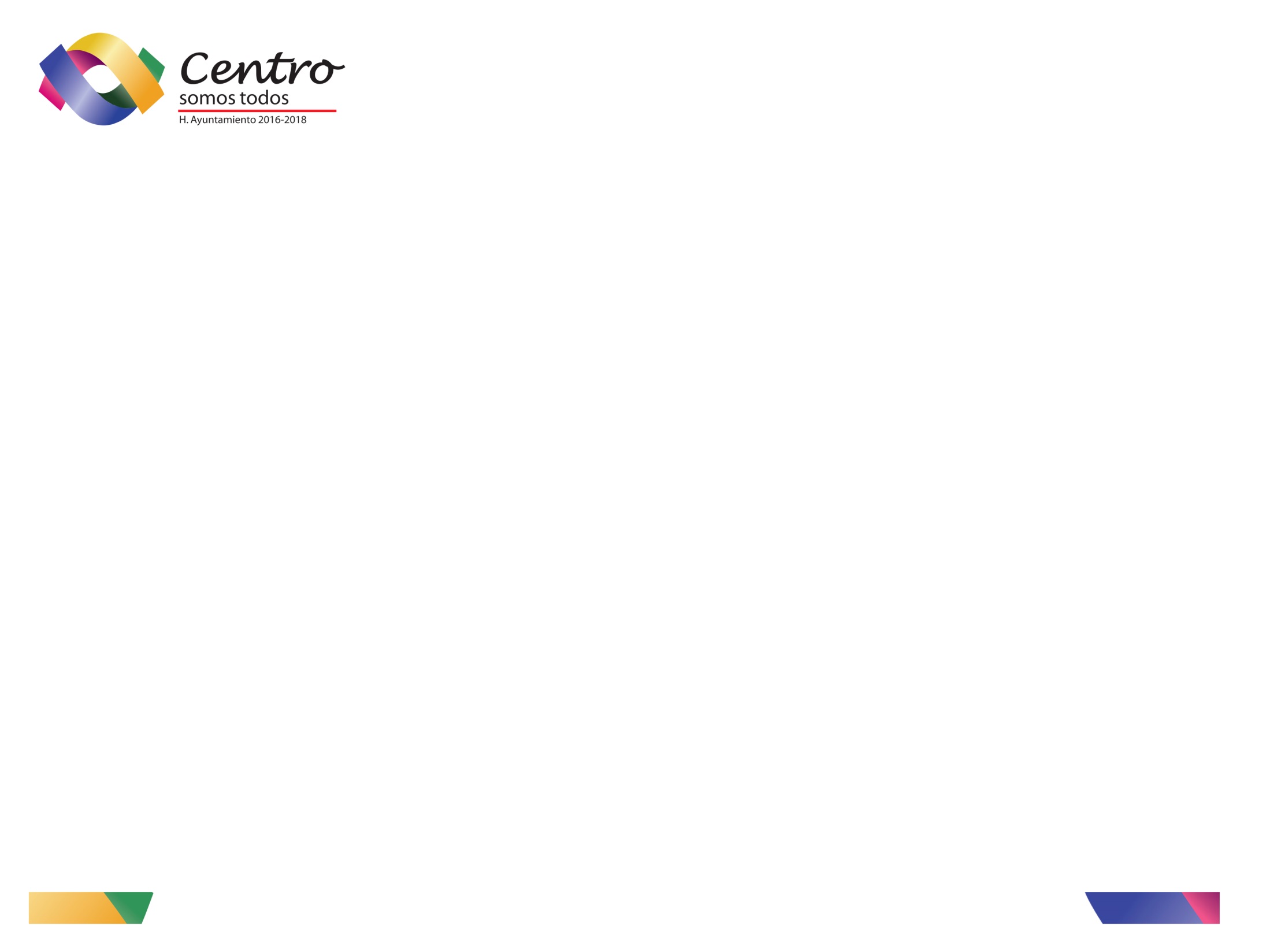 DIRECCIÓN DE ATENCIÓN CIUDADANA
DOCUMENTO DE MODIFICACIÓN 
 3ER. TRIMESTRE JUL-SEP-2017
En este apartado se deben describir el problema, las necesidades y características de la población y su contexto, se cuantifica su magnitud y la manera como se distribuyen en la población objetivo. 

El proceso lógico del diagnóstico consta de cinco pasos: 
 Recopilación de la información 
Ordenamiento 
Interpretación 
 Obtención de conclusiones 
Formulación de hipótesis 

Para algunos autores el diagnóstico tiene dos funciones básicas: 
La descripción, que caracteriza el problema y cuantifica su magnitud y distribución en la población objetivo y la explicación, que plantea la estructura causal cualitativa y cuantitativa de las variables que determinan el problema central. 

Se lleva a cabo para establecer qué y cuántos bienes y/o servicios es necesario entregar para solucionar total o parcialmente el problema central (o alcanzar el objetivo general).  

En el diagnóstico se debe identificar y describir el problema central o necesidad de la Inversión pública, en este 
sentido, se deberán responder las siguientes preguntas: 
¿Existe un problema? 
¿Cuál es?
¿Qué magnitud tiene? (línea de base) 
¿Se cuenta con la información adecuada? 
¿Quiénes están afectados? (población afectada y objetivo) 
¿Cuál es el entorno demográfico, geográfico, económico y social del problema? 
¿Cuáles son los actores relevantes del problema? 
¿Cuáles son sus principales causas y consecuencias?
TELÉFONO: 310-32-32 EXT. 1129 DIRECTO: 3159687
HORARIO DE ATENCIÓN DE LUNES A VIERNES DE 8:00 A 16:00 HORAS.
UBICACIÓN DE LAS OFICINAS DE LA DEPENCIA
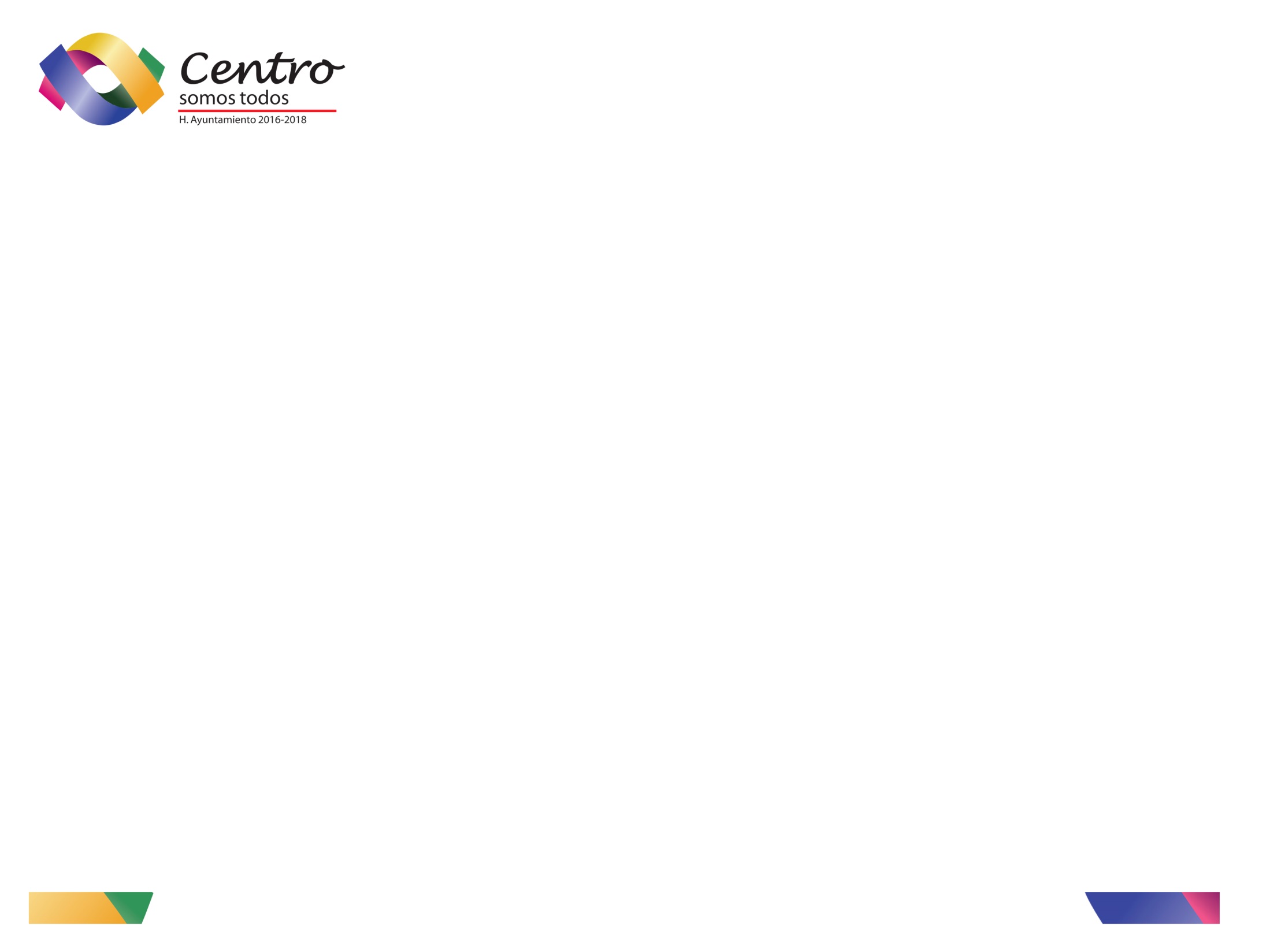 DIRECCIÓN DE ATENCIÓN CIUDADANA
DOCUMENTO DE MODIFICACIÓN 
 3ER. TRIMESTRE JUL-SEP-2017
De tal suerte, el objetivo general del modelo que se expone en los programas sociales consiste en diseñar estrategias para promover el progreso socioecómico de la población de interés, mediante el cambio que en el supone el conocimiento de sus problemas y recursos y la integración adecuada de unos y otros en busca de soluciones. Entre los objetivos específicos a observar se distinguen los siguientes:

Identifica a la población de interés de innovación 
Delimitar la zona de influencia
Conocer los proyectos de la fuente de innovación que estén dirigidos o puedan afectar a la población de interés.
Descubrir los obstáculos para el éxito de los planes y programas de extensión.
Realizar un análisis de os recursos disponibles y los que se requieren para alcanzar los diferentes objetivos
Evaluar los resultados de dichos planes y programas
Promover la participación conjunta de los sectores involucrados en las distintas fases del proceso de extensión
Atender los principio fundamentales del proceso de extensión para la cicatrización exitosa de los objetivos a lograr.
TELÉFONO: 310-32-32 EXT. 1129 DIRECTO: 3159687
HORARIO DE ATENCIÓN DE LUNES A VIERNES DE 8:00 A 16:00 HORAS.
UBICACIÓN DE LAS OFICINAS DE LA DEPENCIA